La cousine française
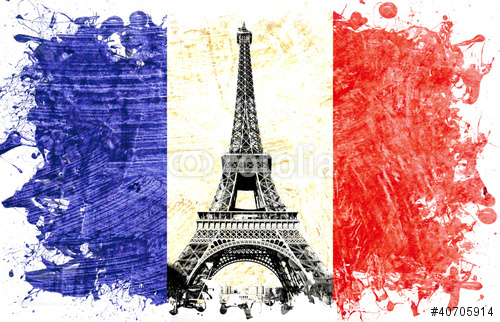 La quiche Lorraine
La quiche lorraine est un gâteau salée célèbre dans lemonde. Bien que le nom est
    D'origine allemande est un plattypique de la Lorraine.C 'est une tartegarnie avec des oeufscomme apéritif ou ontpartie d'un buffet
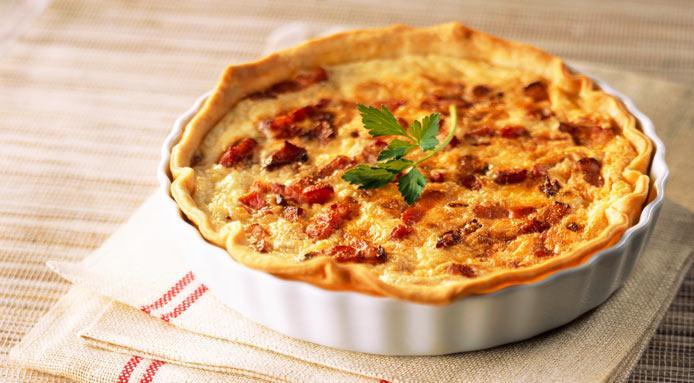 Ingredients
400 g de pâte brisée 150 g de lard fumé coupé en lardons 100 g de talon de jambon blanc coupés en cube 100 g de gruyère rapé 4 oeufs 50 cl de crème fraîche épaisse sel, poivre
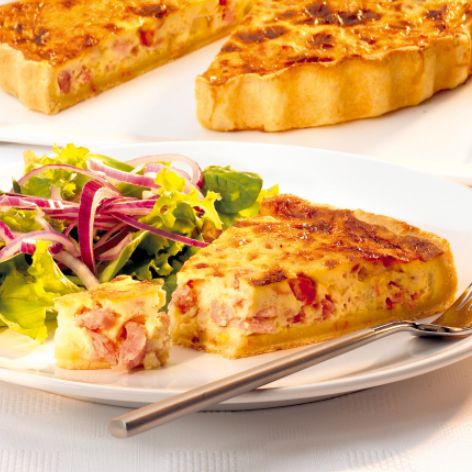 La bouillabaise
"La bouillabaisse est pas
  une soupe simple,
mais elle représente une ville,
 Marseille, avec tout
  ses illusions et son
Contradictions »
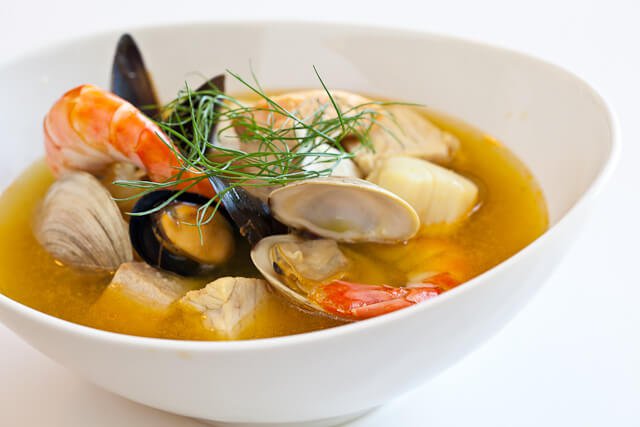 Ingredients
1 poireau2 oignons blancs3 gousses d'ail1 céleri2 litres d'eau2 feuilles de lauriersel, safran, fenouil q.s.½ cuillère à café de thym4 tomates mûresq.s. Persil2 grosses pommes de terre2 verres de vin blanc2 grosses pommes de terre2 verres de vin blanc
    6 cuillères à soupe d'huile d'olive extra vierge
500 g de dorade
400 grammes de rougets
500 gr de scampi
400 grammes de moules
400 grammes de palourdes
3 seiches
200 grammes de poulpe
200 grammes de calmars
500 g de poisson Saint Peter
1 kg de sébaste
La ratatouille
Ratatouille est une frontière
riche saveur française
  et la Méditerranée ...
  mais elle est si bon
  qu'il est difficile de le considérer
Tout simplement .....
  un aperçu
Ratatouille est un plat
  traditionnelle provençale
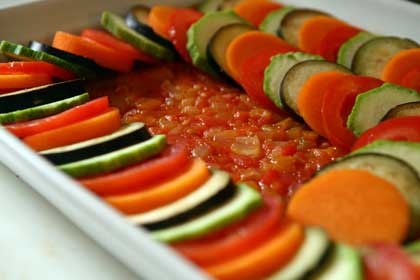 Ingredients
2 cuillères à soupe d'huile d'olive extra vierge
450 grammes de courgettes
 1 poivron rouge 
 1 poivron jaune 
 1 grosse aubergine
 1 oignon
 4 têtes d'ail
 500 grammes de tomates 2 cuillères à soupe de pâte de tomate
    Sel
    Pepper
    Basilic
La fondue savoyourde
La fondue savoyarde
  elle est une sorte de fondue,
  plat
  fromage
  original
  Suisse.
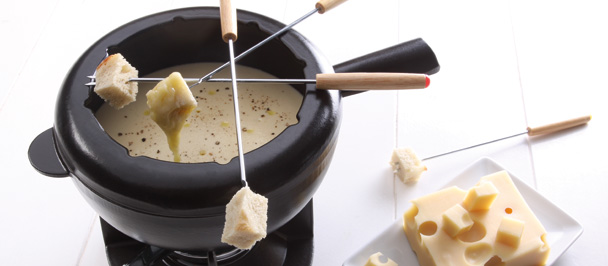 Ingredients
500 gr. Comté500 gr. emmenthal200 gr. Beaufortune baguette ou pain de campagne rassisune tasse de vin blanc secune cuillère à soupe de fécule de maïsun verre de Kirsch  1 gousse d'ail  poivre
La baghette
La forme classique de la baguette est de 5 ou 6 cm de large et de 3 ou 4 cm de hauteur, long d'environ 65 centimètres et d'un poids d'environ 250 grammes.
     Les baguettes plus courtes sont souvent utilisés pour faire des sandwichs, ou sont coupés en tranches et servir avec du fromage frais ou paté
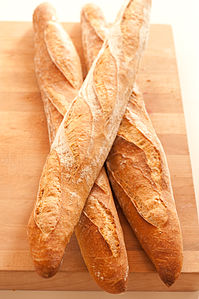 Histoire
La baguette est un descendant de pain développé à Vienne au milieu du XIXe siècle, quand ils ont commencé à utiliser les fours à vapeur, qui a favorisé la formation d'une croûte croustillante et rainures obliques qui se dressent encore aujourd'hui baguette. La forme a été adoptée en France en Octobre 1920, une loi interdit aux boulangers de travailler avant quatre, ce qui rend impossible de faire cuire les pains ronds traditionnels à temps pour le petit-déjeuner à la clientèle: la baguette a résolu le problème, car il peut être préparé et cuit beaucoup plus courte
Ingredients
1000 g de farine1 l d'eau1 g de levuretemps de montée14 - 16 heures à une température comprise entre 16 et 18 ° C
Ce travail a été réalisé par les élèves de la classe 2b de l'institut dont Bova marina Mgr Dalmazio D'Andrea
Nocera Domenica
 Arconti Sara 
 Neri Giovanni Maria
 Branca Salvatore Gabriele
 Maisano Giovanni
Echibiki Alex Bilal